Escuela Normal de Educación Preescolar
Planeación

 DATOS DE IDENTIFICACION:

“Jardín de niños nombre del jardín NOTA: LO ROJO SE ELIMINA Y SE LLENA CON LO PERSONAL    ”                                
 Clave: 

Docente titular:
Grupo y sección:  
                                                          
Total de niños:                   Niñas:                       Niños:                                     Edad promedio: 
Periodo de práctica: 


Alumna practicante:                                                     Grado y Sección:  


Situación problemática: poner lo del proyecto
Un gran numero de alumnos de educación preescolar a lo largo de mis practicas educativas carecen de procesos para adquirir la lengua oral y escrita así como el pensamiento matemático.  Es por eso que en este proyecto educativo se promueve el diseño de actividades didácticas con el uso de el método científico así como delas Tics y de  materiales innovadores, que promuevan en los niños el gusto por la lectura y el pensamiento matemático.
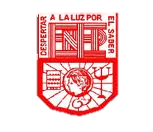 Nombre del proyecto: ( nombre de la situación de aprendizaje)TIPO DE PROYECTO CIENTIFICO O SOCIAL
PROYECTO
CIENTIFICO
SOCIAL
MINIMO 5 PREGUNTAS DE HIPOTESIS POR PARTE DE LOS NIÑOS
LLEVARLAS YA MUY BONITAS Y SE IRAN COMPROBANDO HACER EXPERIMENTOS
ELABORACION Y CONSTRUCCION DEL FRISO CON LOS NIÑOS DE TODAS LAS ACTIVIDADES QUE REALIZAREMOS,PONER DIBUJOS Y GRAFIAS DE LOS NIÑOS
Nota : solo selecciona el que corresponde a tu proyecto
NOMBRE DE LA SITUACION
VAN PONIENDO POR DIA LAS ACTIVIDADES QUE ORGANIZARON EN LOS 
RECURSOS PARA DARLE FORMA AL PROYECTO POR DIA
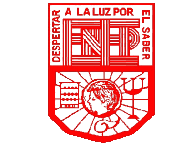 Escuela Normal de Educación Preescolar del Estado de Coahuila
                  Educadora Practicante:
                  3º año Sección “A” No.

 Plan de trabajo



Propósito de la práctica:

Propósito a los alumnos:
 
Situación de aprendizaje

Valores implícitos en el proyecto:

Competencia general:  solo los que se apegan a tu proyecto
Aprendizajes esperados generales: solo lo que se apega a tu proyecto

Propósito general: lo que se apega a tu proyecto
Situación de aprendizaje: NOTA PONER NOMBRE DE MI SITUACION DIDACTICA
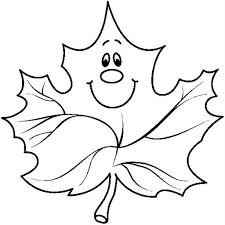 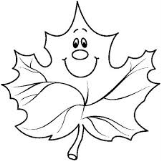 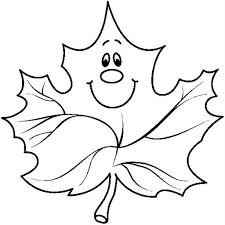 Cronograma de actividades
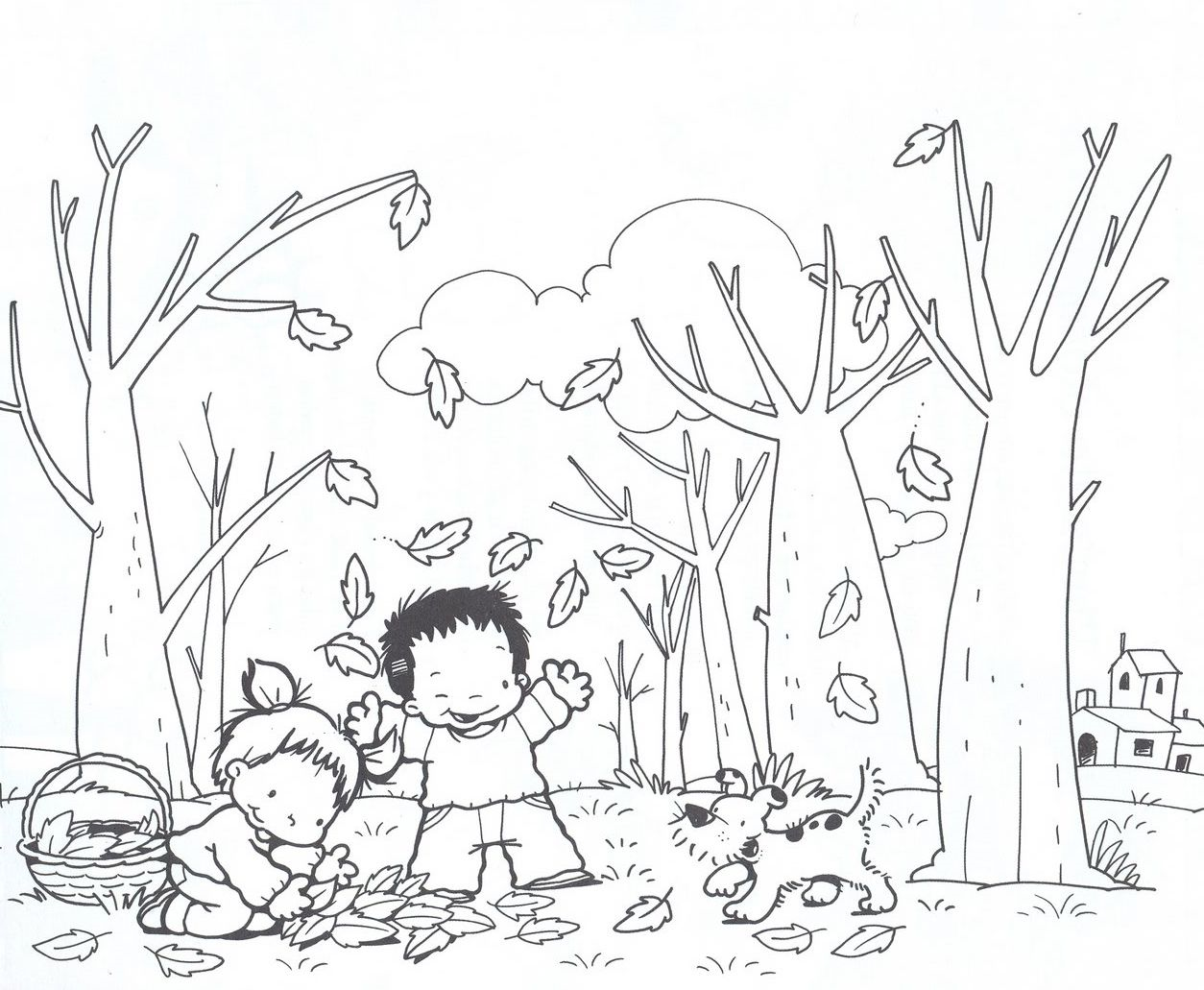 Nota : la el cronograma es de las activades a trabajar con el grupo dia a dia , solo pones nombre de actividad y campo y horario de trabajo por actividad.
[Speaker Notes: Juego dime tu nombre]
Planeación 
Diaria
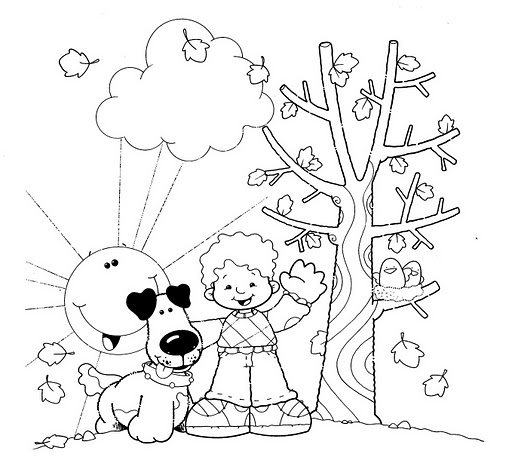 FECHA:
FIRMAS DE AUTORIZACIÓN






  
     ROSA VELIA DEL RIO TIJERINA
              Docente del curso
     Traba e innovación docente
Docente titular del Jardín de NIÑOS
Alumna Practicante